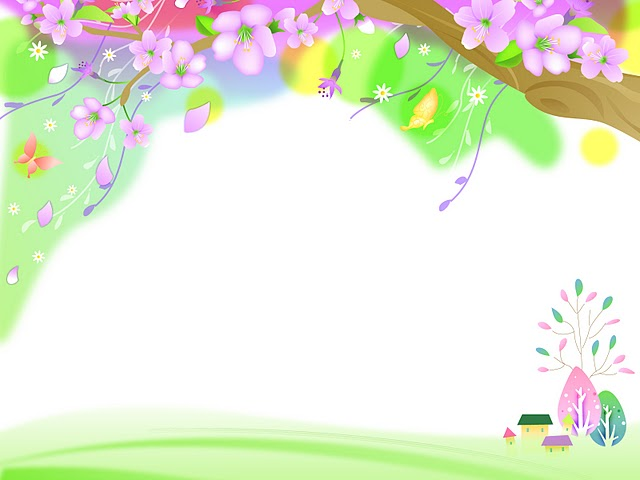 «Технология творческой мастерской как способ активизации мыслительной деятельности школьников в условиях реализации ФГОС нового поколения»
учитель: Бирюкова Наталья Николаевна
МОУ «СОШ №3 им.А.П.Иванова» г.Бежецк
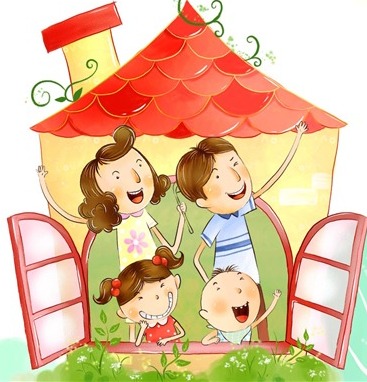 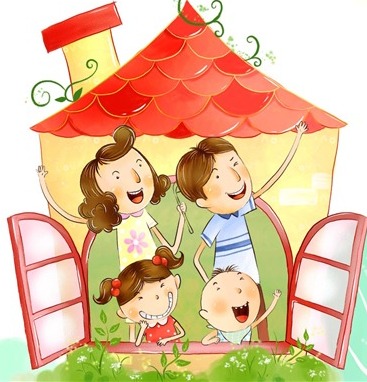 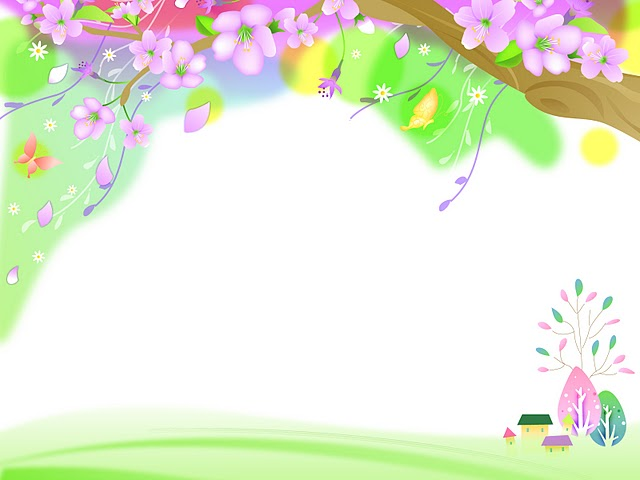 Целевая  аудитория:

                   ПЕДАГОГИЧЕСКИЕ РАБОТНИКИ
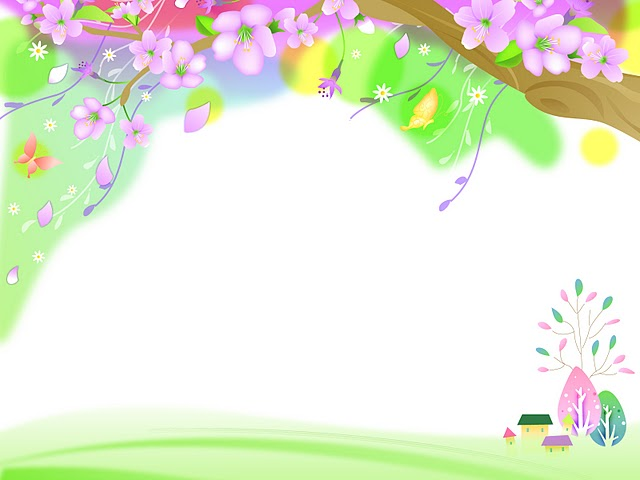 ЦЕЛИ: 
Познакомиться с понятием творческой мастерской ;
Изучить алгоритм построения уроков по технологии творческой мастерской;
Выделить основные приемы и методы, активизирующие мыслительную деятельность школьников;
Выявить особенности данной педтехнологии, которые удачно реализуются в условиях ФГОС нового поколения.
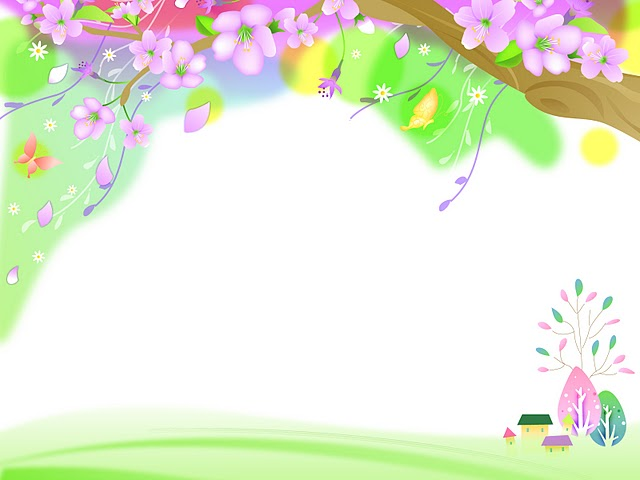 Технология творческой мастерской – это далеко не новая технология. 
Разработана группой французских педагогов в конце 80-х годов 20 века.
Эта технология удачна в условиях ФГОС нового поколения, так как реализует системно-деятельностный подход в обучении. Творческая мастерская позволяет формировать  речевые навыки, умение думать, рассуждать. Кроме того, данная технология активизирует мыслительную деятельность школьников
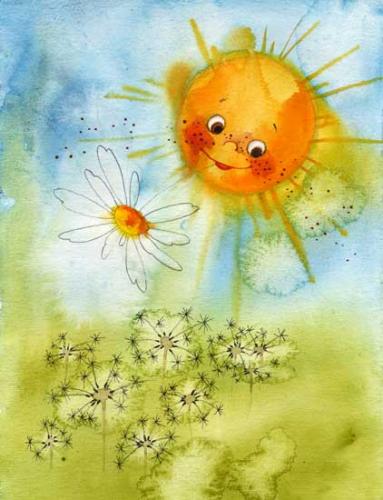 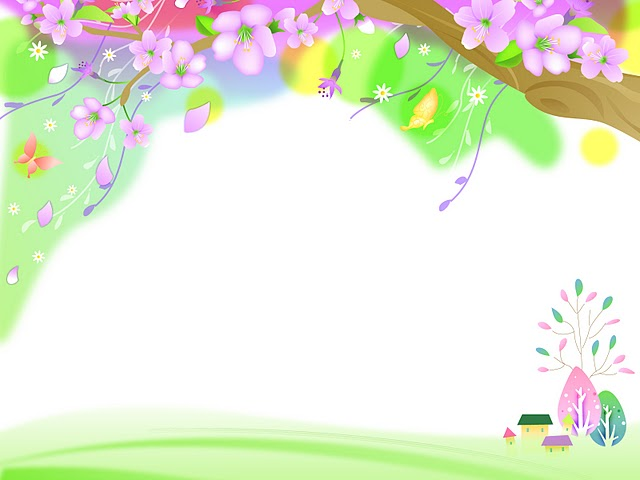 Творческая мастерская – это педагогическая технология очень удачная для предметов гуманитарного цикла.

Творческая мастерская – это технология, которая позволяет самореализоваться и самораскрыться каждому ученику.

Учитель- мастер, творец, созидатель в ходе работы мастерской.

Мастерские позволяют воспитывать нравственные, духовные и патриотические качества и формировать коммуникативные и познавательные компетенции, развивать  мыслительную деятельность.
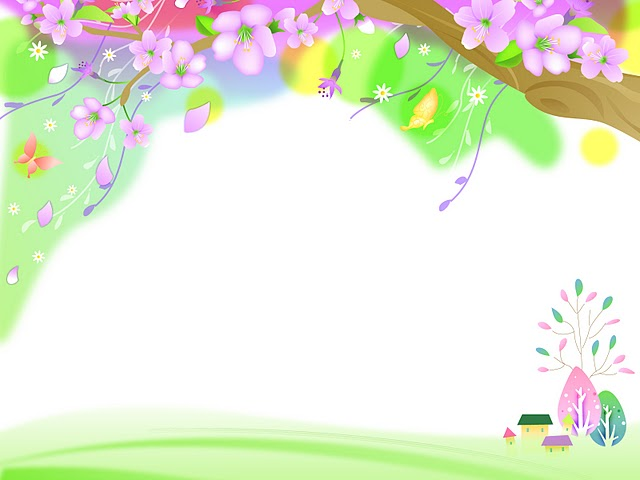 Правильный подбор темы для творческой мастерской- это важный момент.
Тема должна быть интересной, актуальной и создавать проблемную ситуацию.

ПРИМЕРЫ ТЕМ:
1) «Любовь – волшебная страна» (Образ Катерины в пьесе А.Н.Островского «Гроза»)
2) «Люблю тебя, Петра творенье!» ( Петербург Достоевского в романе «преступление и наказание»)
«Что есть красота!» (Женские образы в романе Л.Н.Толстого «Война и мир»)
«С чего начинается Родина?» (Поэма Н.А.Некрасова «Дедушка»)
«Если друг оказался вдруг – и не друг, и не враг, а так» (Повесть М.Ю.Лермонтова «Максим Максимыч»)
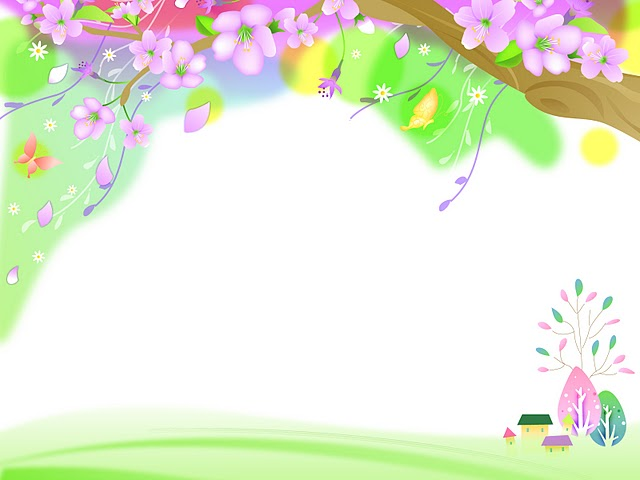 АЛГОРИТМ ТВОРЧЕСКОЙ МАСТЕРСКОЙ

Работа с ассоциациями;
Социализация;
Углубление в ассоциации;
Социализация;
Разрыв;
Афиширование результатов;
Осмысление материала;
Творческий этап;
Рефлексия
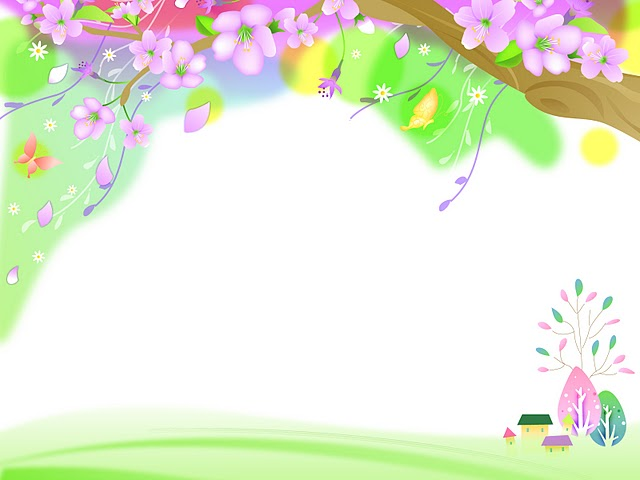 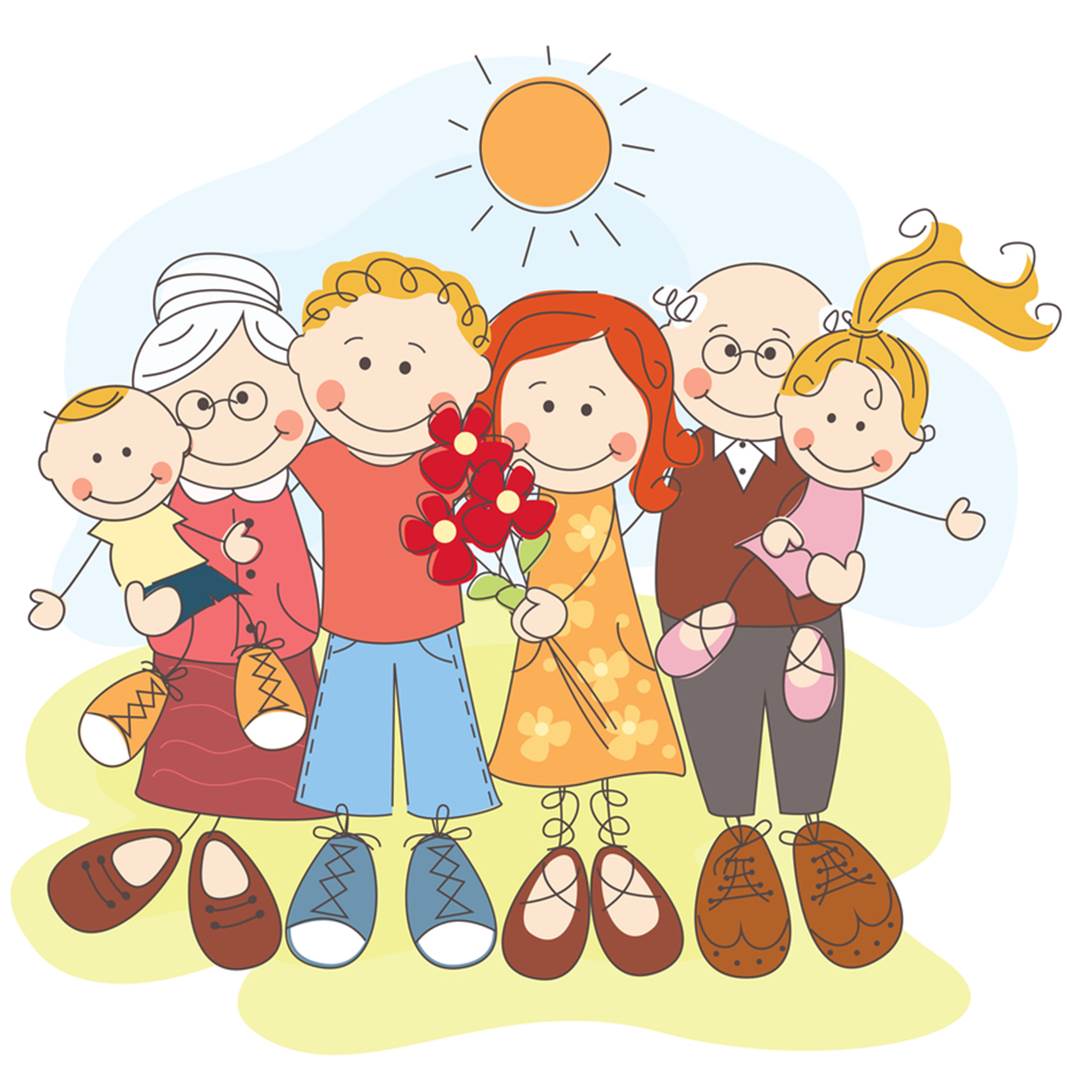 ТВОРЧЕСКИЙ ЭТАП

СИНКВЕЙН
1)Понятие
 2) 2- 3 прилагательных
3) 2- 3 глагола
4) Предложение или пословица
5) Существительное - вывод
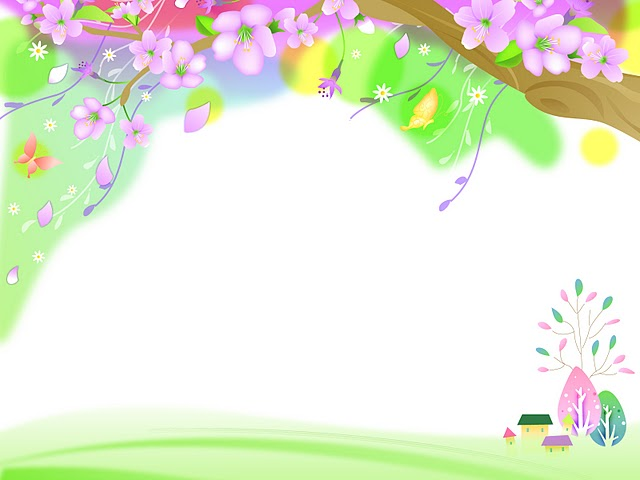 ПОДВЕДЕНИЕ ИТОГОВ
Творческая мастерская актуальна для предметов гуманитарного цикла;
Она взывает к образному творческому мышлению и чувствам;
Она позволяет обсудить  важные нравственные проблемы;
Она позволяет научить ученика думать, рассуждать, мыслить;
Творческая мастерская формирует коммуникативные и познавательные компетенции;
Творческая мастерская активизирует мыслительную деятельность школьников
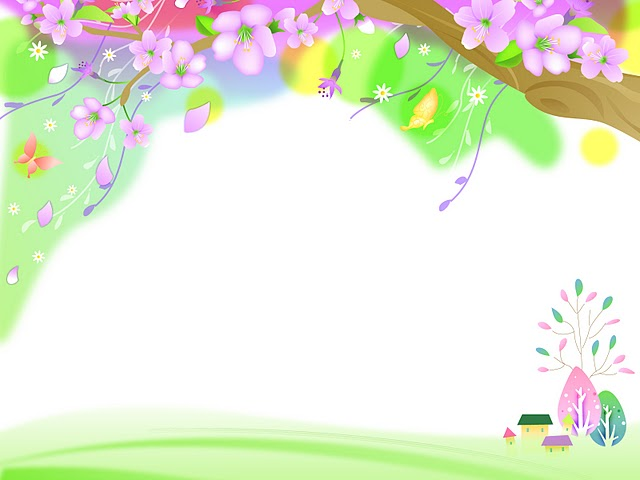 СПАСИБО ЗА ВНИМАНИЕ!
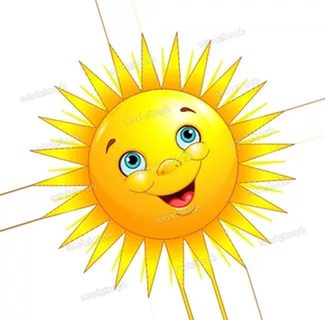